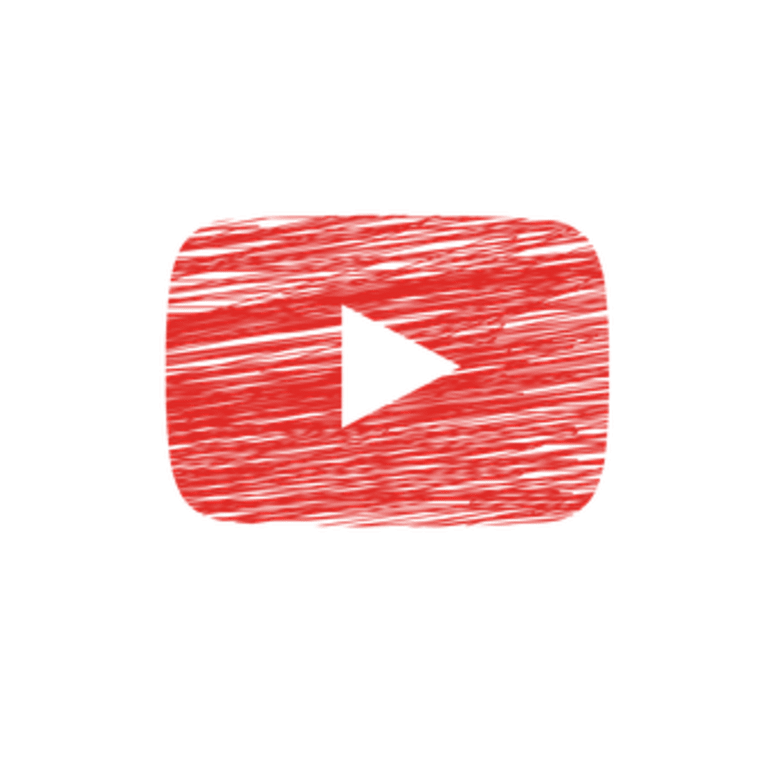 TOP TENDANCES
Target Mania